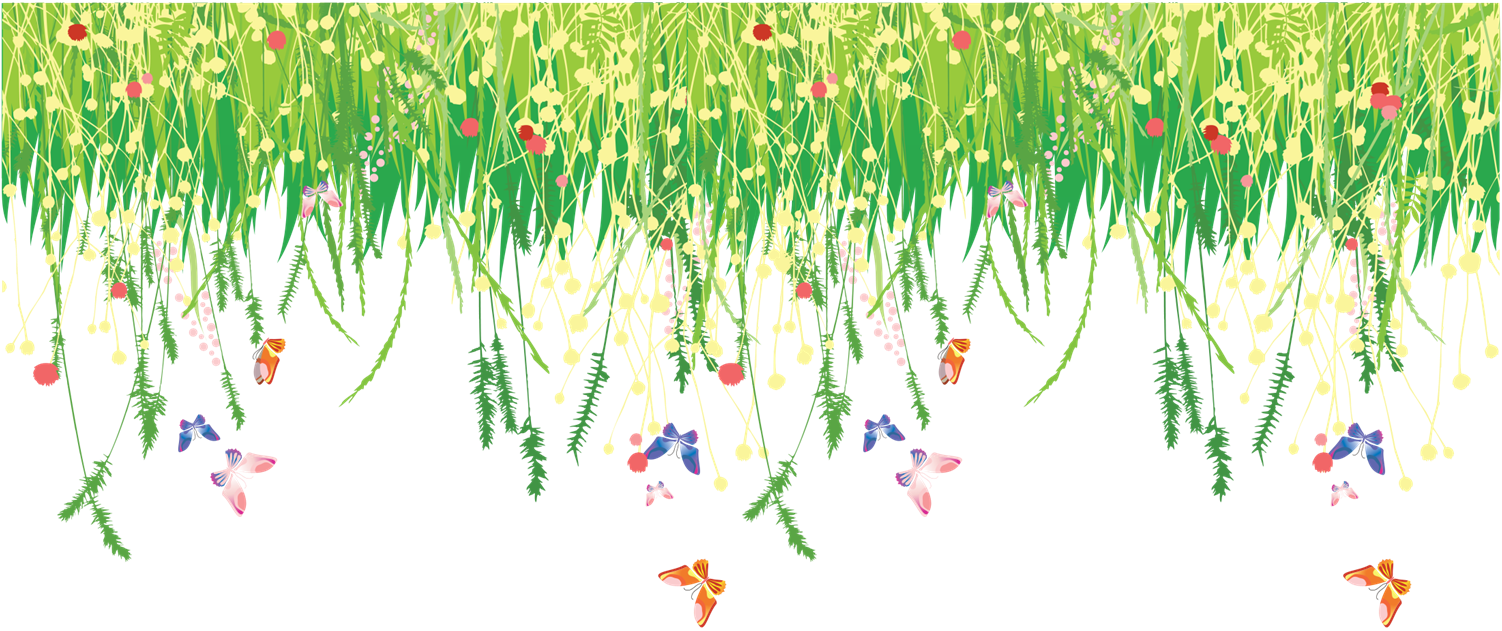 Государственное бюджетное профессиональное образовательное учреждение города Москвы 
«Технологический колледж № 21» 
(ГБПОУ ТК № 21)
Современное экологическое образование обучающейся молодежи, самообразование  и ноосферные идеи В.И. Вернадского
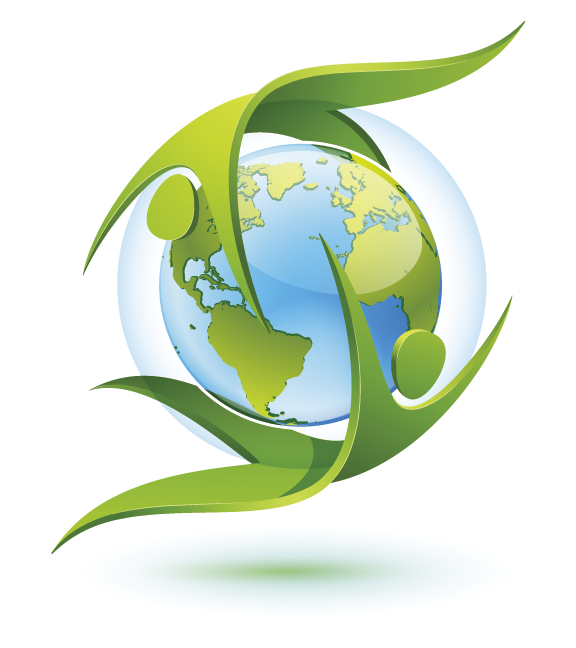 Автор: Спиридонова Марина Николаевна, 
              методист
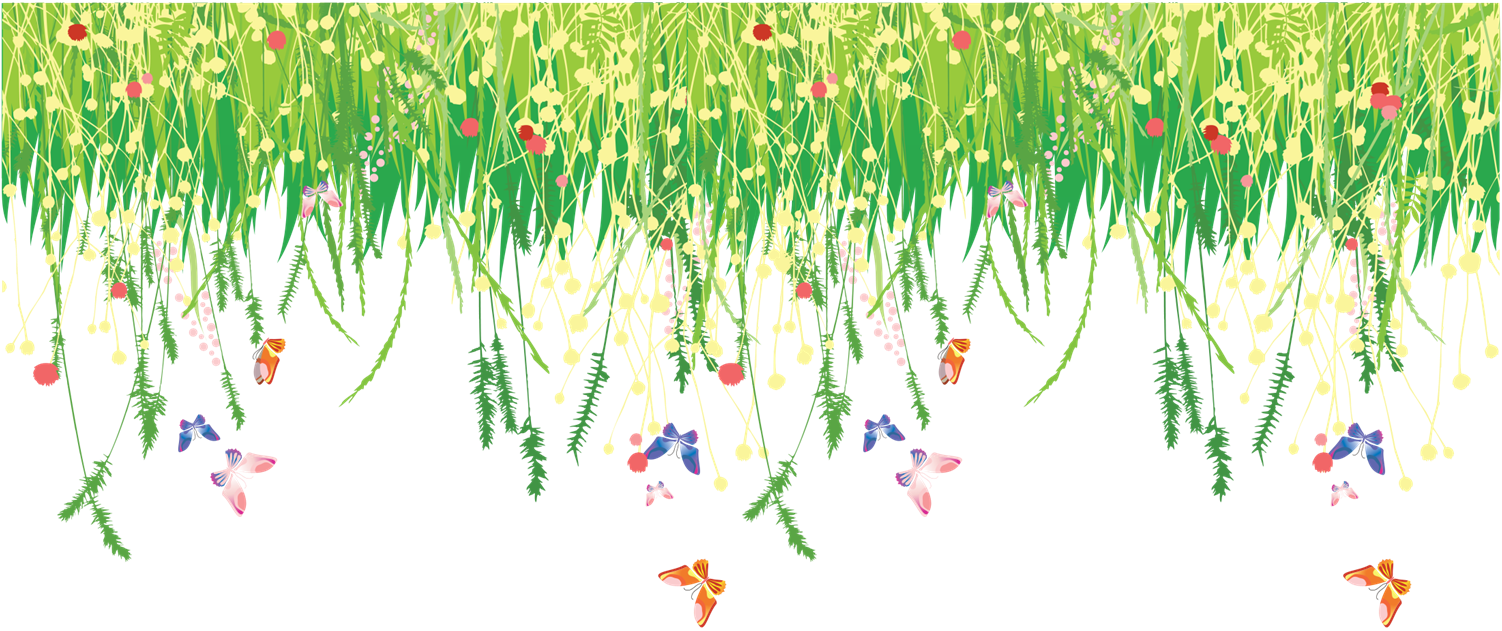 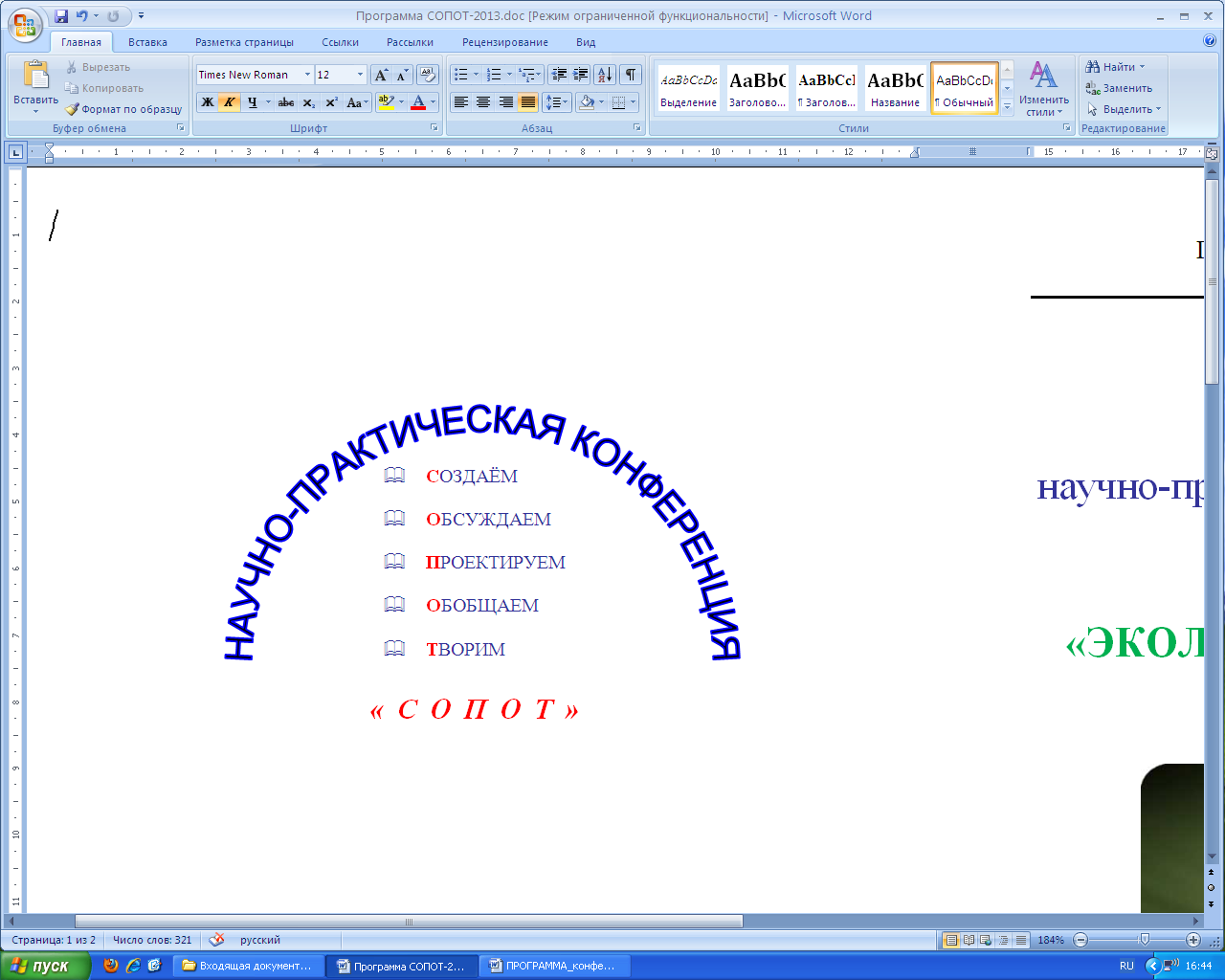 Студенческая 
научно-практическая конференция «СОПОТ»
ТЕМА: «ЭКОЛОГИЯ НАЧИНАЕТСЯ С НАС»
Цель конференции: формирование общественного сознания для устойчивого развития экологической культуры  и понимания каждым человеком важности его личной роли в сохранении жизни на Земле.
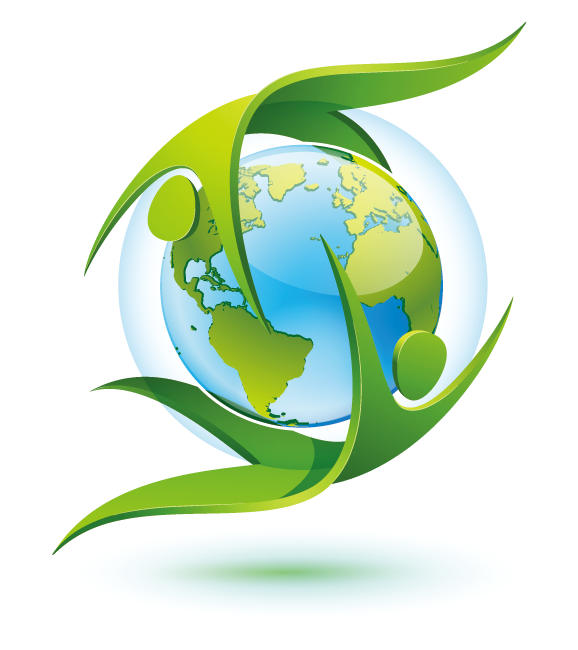 Ноосферное мировоззрение
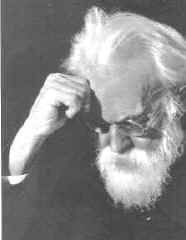 Ноосфера — «Сфера Разума» —
закономерно возникающая высшая стадия эволюции Биосферы.
В.И.Вернадский (1863–1945)
Идея о ноосфере ассоциируется в первую очередь с именем великого русского учёного                        В.И. Вернадского.
УЧЕНИЕ О НООСФЕРЕ«В переживаемый нами момент создания новой геологической силы, научной мысли, резко возрастает влияние живого общества в эволюции биосферы. Биосфера, перерабатываясь научной мыслью Homo Sapiens, переходит в свое новое состояние – в ноосферу. Необходимо подчеркнуть неразрывную связь создания ноосферы с ростом научной мысли, являющейся первой необходимой предпосылкой этого создания»
В.И. Вернадский
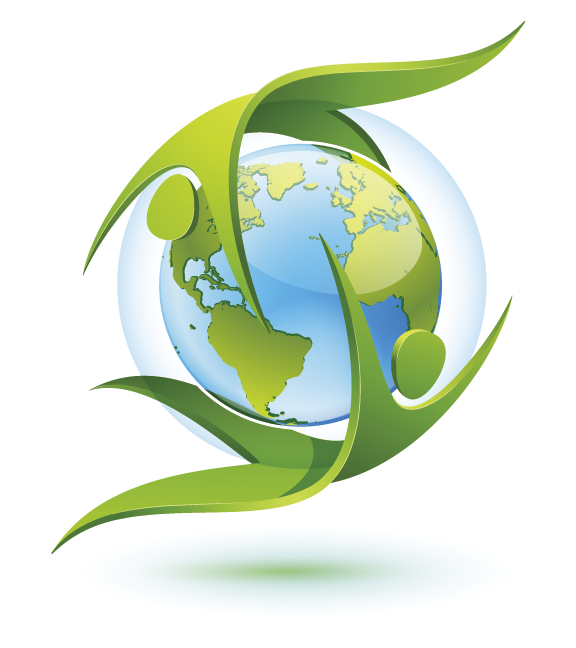 УЧЕНИЕ О НООСФЕРЕ
«"Взрыв" научной мысли в XX столетии подготовлен всем прошлым биосферы и имеет глубочайшие корни в ее строении - он не может остановиться и пойти назад…»
В.И.Вернадский
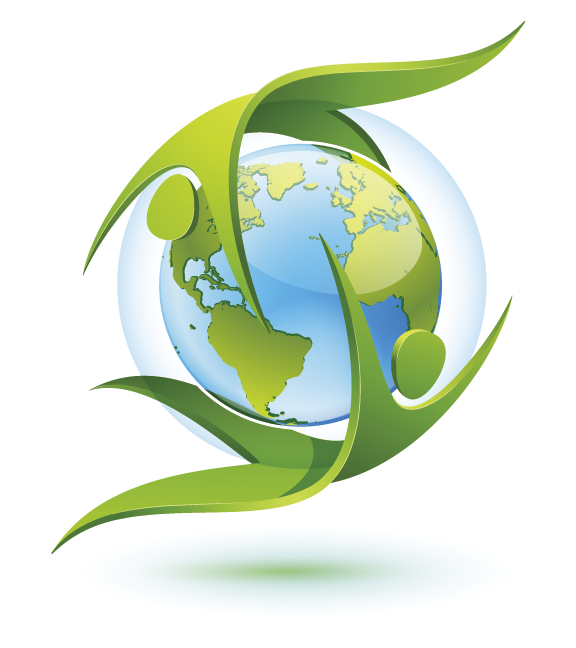 ИДЕИ ВЕРНАДСКОГО

«Вне всякого сомнения, мы вступаем в новую эру, новую геологическую эпоху, когда деятельность человека принудительно меняет историю земли», - произнес  Генсек ООН Пан Ги Мун, а предстоящие цивилизационные преобразования даже названы представителями ЮНЕСКО «вернадскианской революцией»
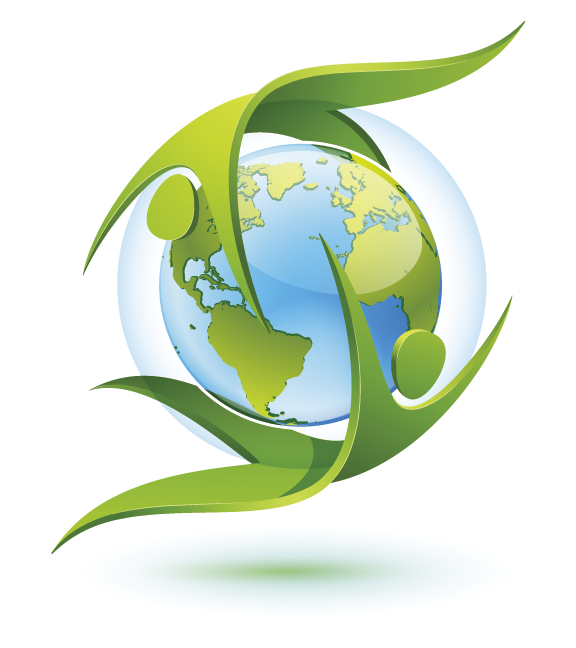 ЭКОЛОГИЧЕСКОЕ ОБРАЗОВАНИЕ

Впервые термин «экологическое образование» был введен в оборот на конференции, организованной Международным Союзом охраны природы в 1970 г. В 1992 г. на конференции ООН  были определены задачи экологического образования.  Суть экологического образования состоит в смещении основных акцентов с удвоения объема информации или готового знания на «раскрутку мозгов»
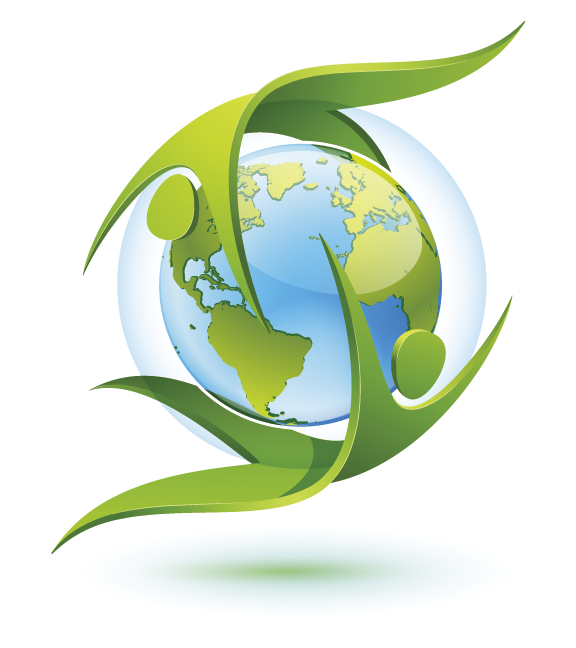 экологическое образование 

есть процесс, который длится всю жизнь и который необходимо изменять и преобразовывать, оно выступает непрерывным процессом обучения, воспитания и развития личности.
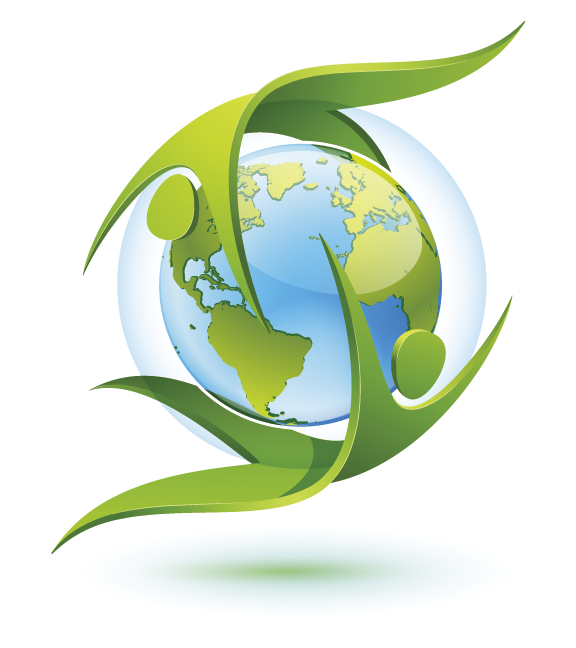 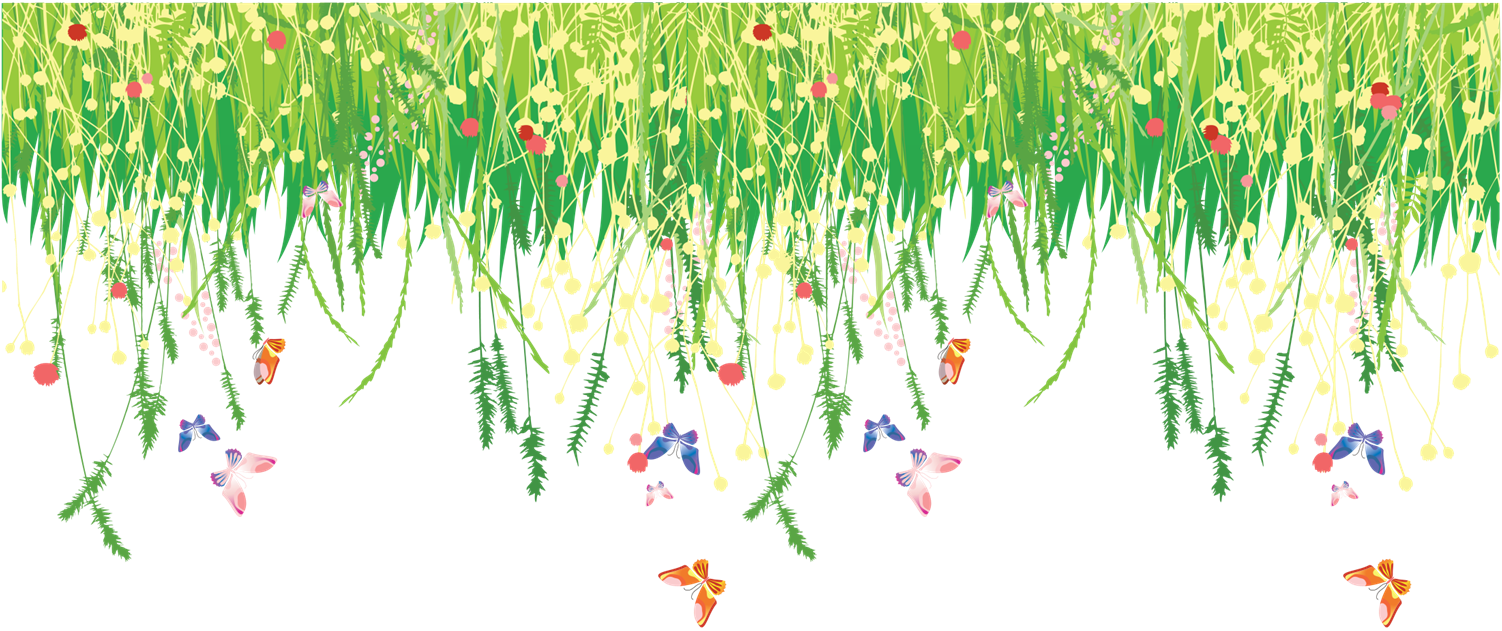 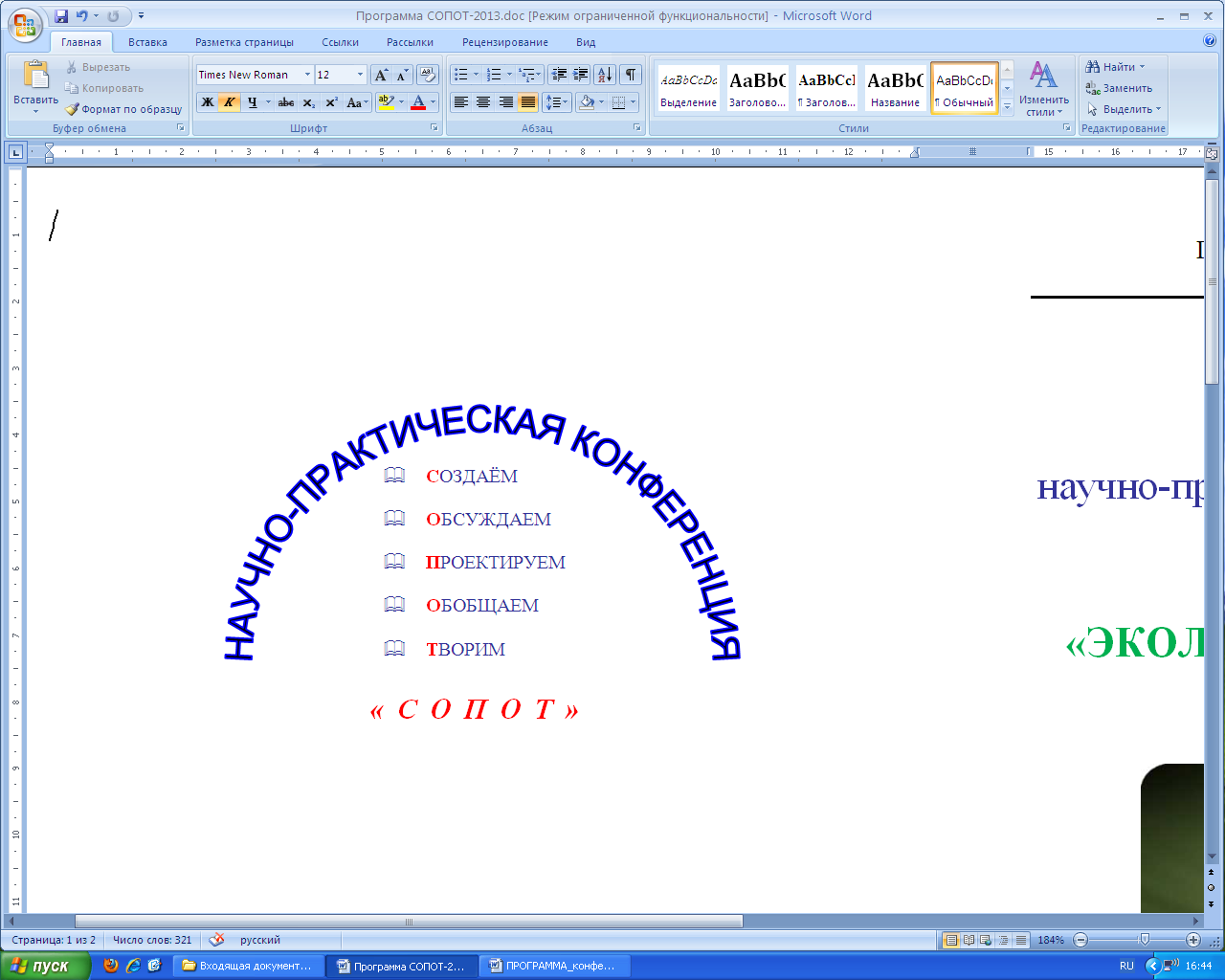 Городская студенческая 
научно-практическая конференция «СОПОТ»
«Экология начинается с нас»
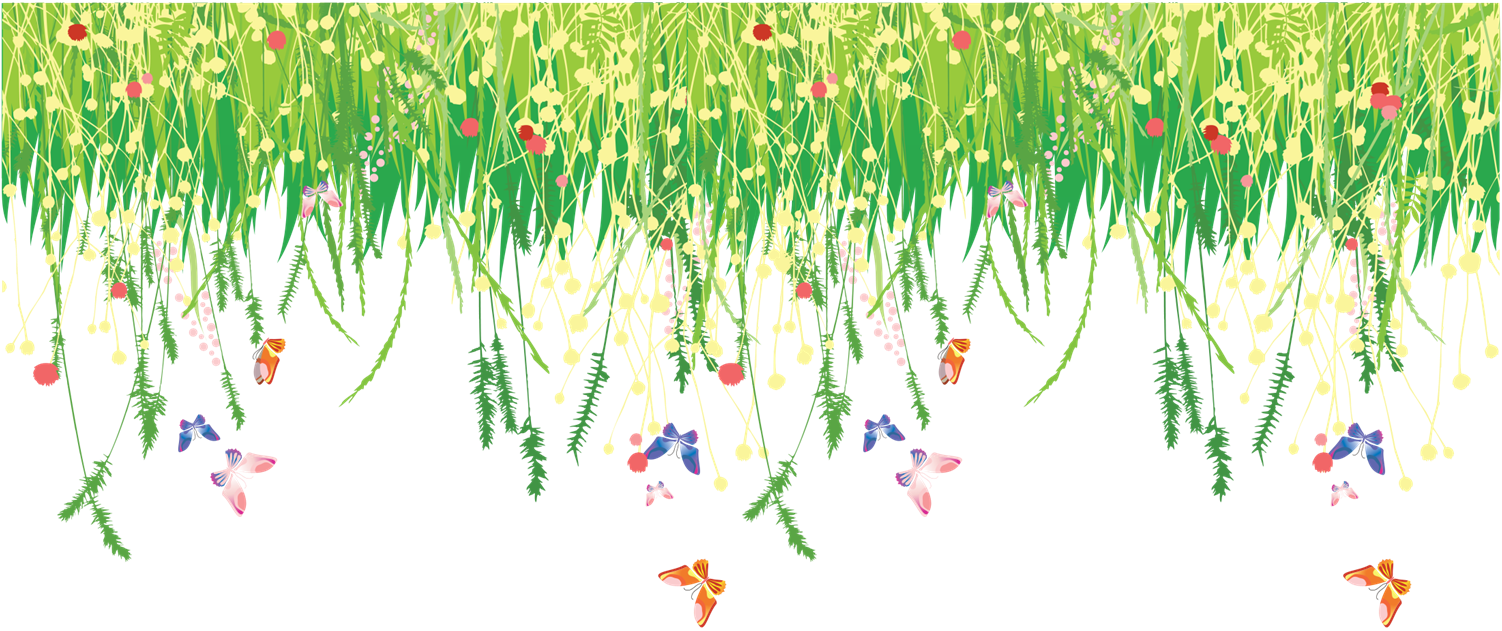 Принципы организации научно-практической конференции. 

1. Принцип связи профессиональной и социально-экологической подготовки. В процессе профподготовки  у студентов должны сформироваться устойчивые установки, мотивы, черты характера, определяющие его поведение в окружающей природной среде.
2. Принцип - требование интеграции и дезинтеграции. 
3. Принцип рассмотрения социально-экологических отношений в контексте стратегии устойчивого развития. 
4. Принцип вариативности. Вариативность компонентов прослеживается в разнообразии методов, средств и форм социально-экологического обучения.
5. Принцип альтернативности и дополнительности познания социально-экологических отношений с позиции различных наук, других форм общественного сознания: философии, морали, религии, эзотерики.
6. Принцип формирования социально-экологической ответственности. 
Формирование экологической ответственности должно осуществляться уже в дошкольных учреждениях.
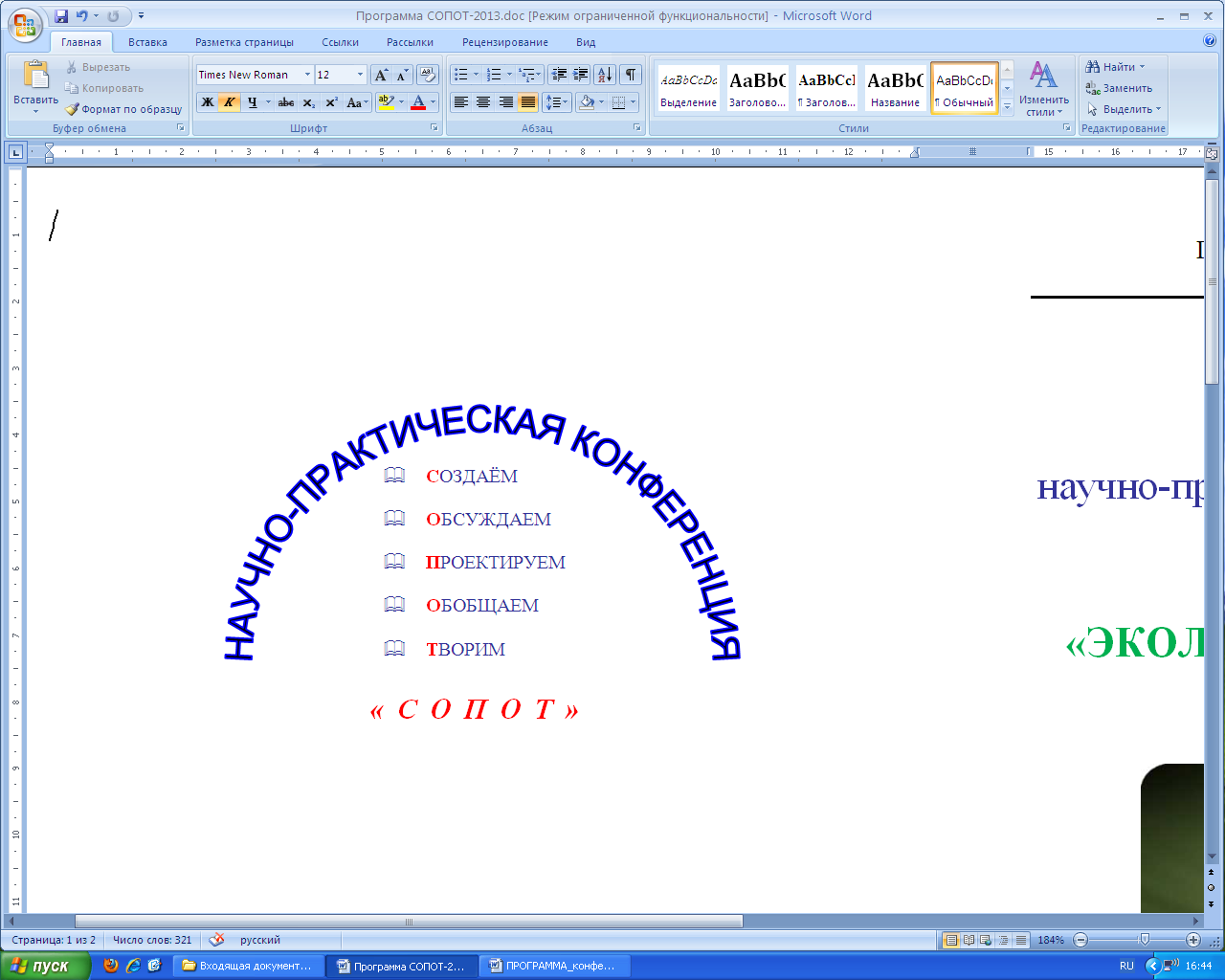 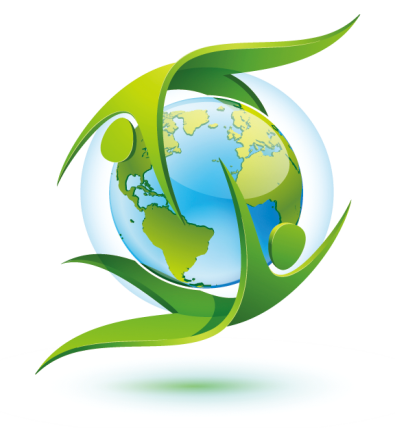 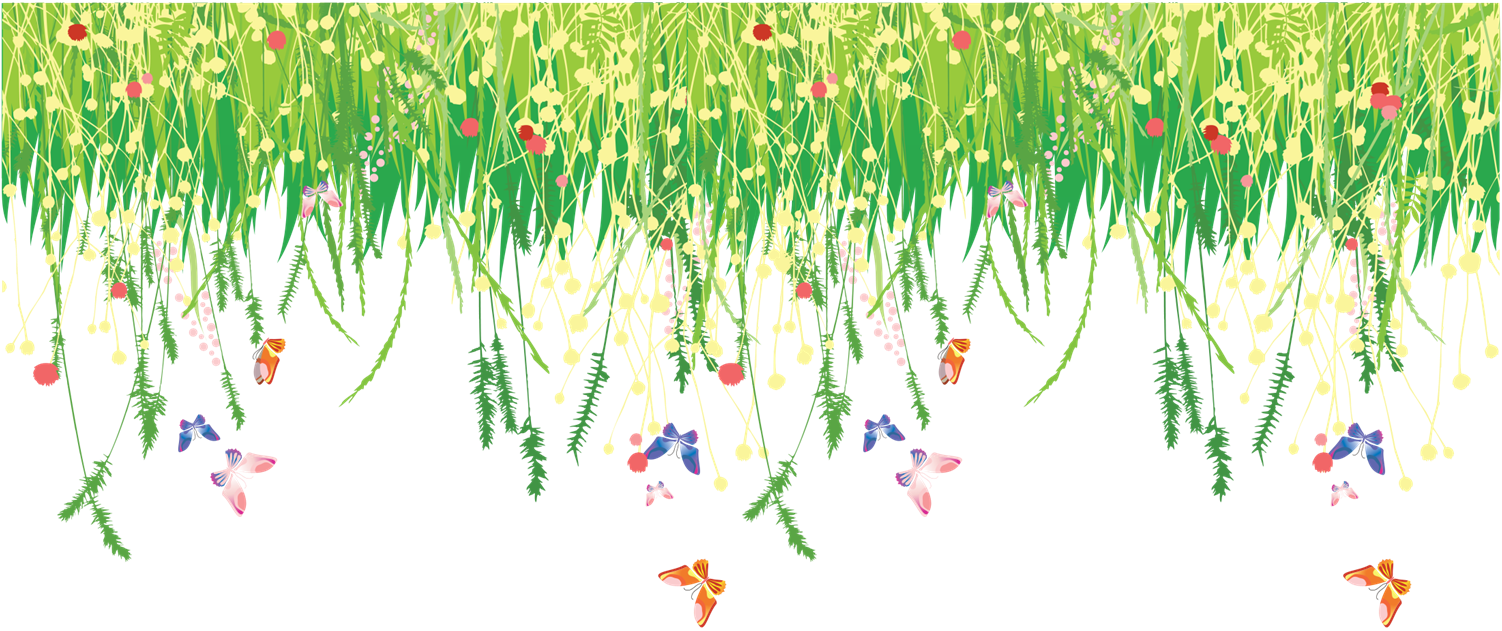 Направления по секциям
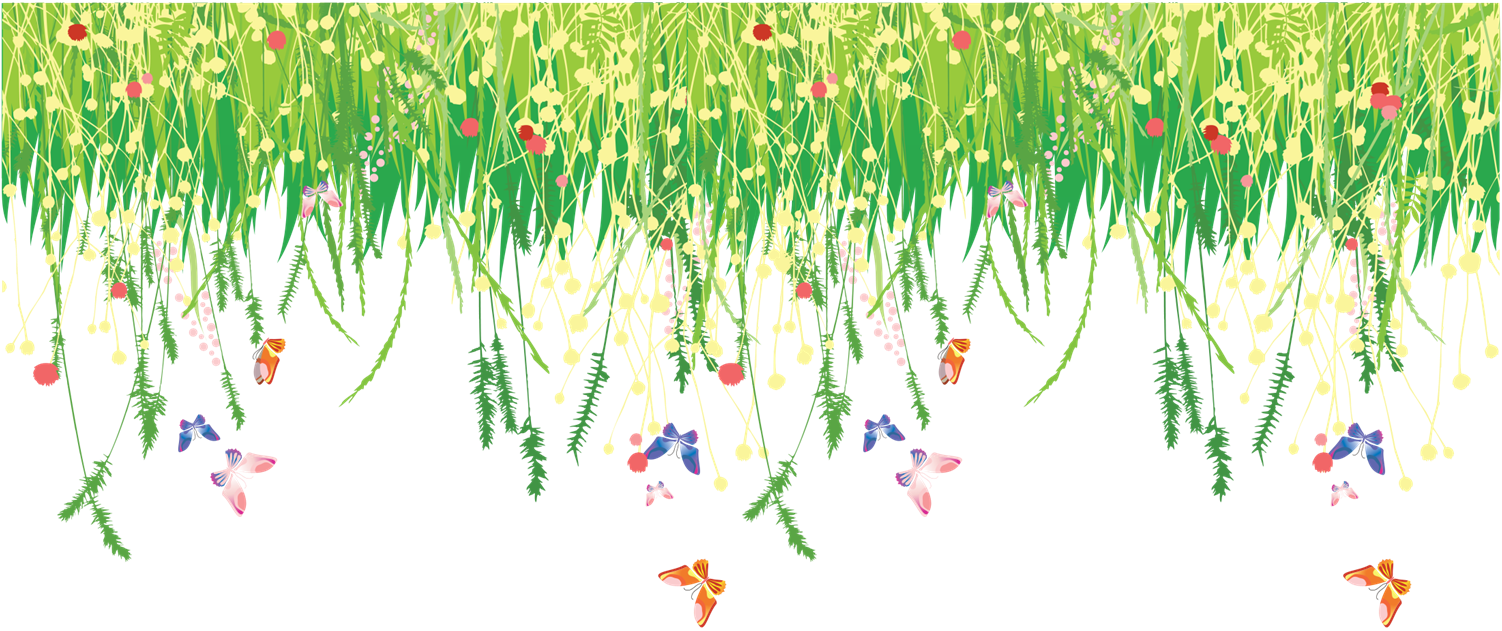 В конференции приняли участие обучающиеся  26 колледжей               г. Москвы, представители работодателей, партии «Единая Россия»,   Учебно-методического центра по профессиональному образованию, Центра международного промышленного сотрудничества ЮНИДО в РФ, Московского экологического центра «Природа и человек», Московского городского центра условий и охраны труда, Департамента семейной и молодежной политики г. Москвы, Молодежного совета ВАО; Российской государственной библиотеки для молодежи.
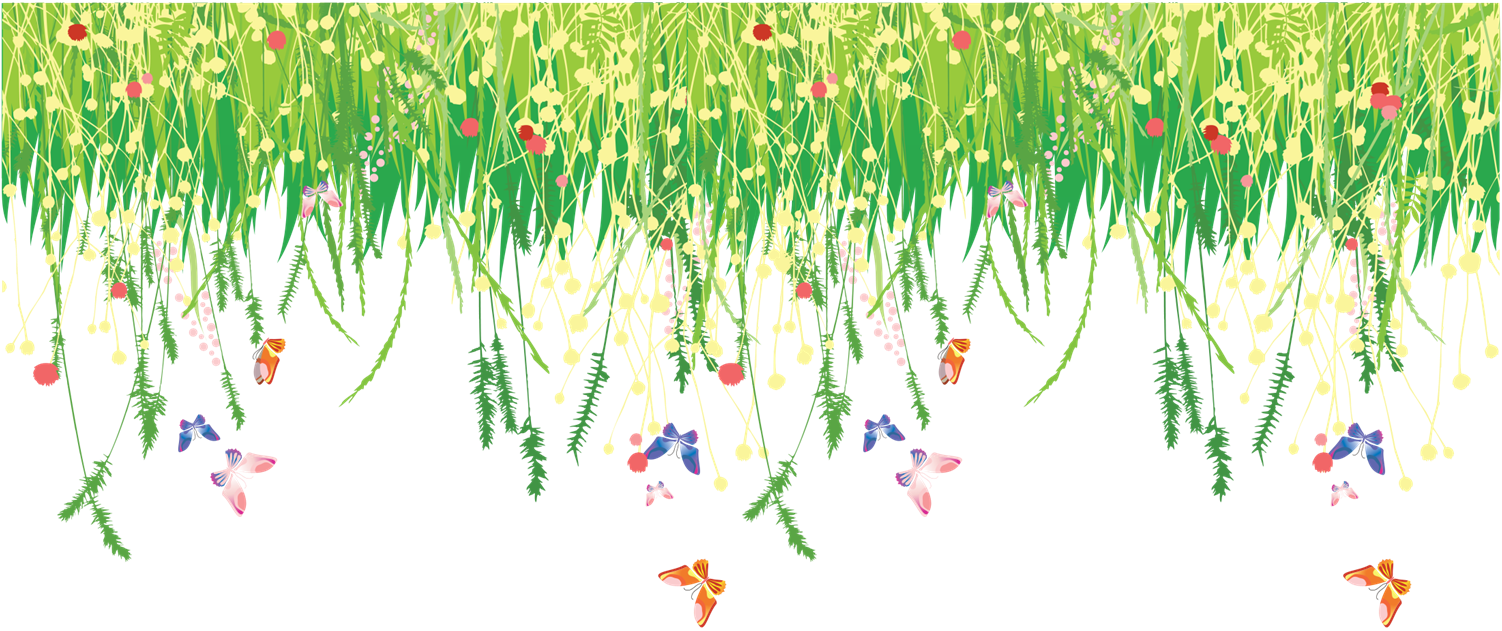 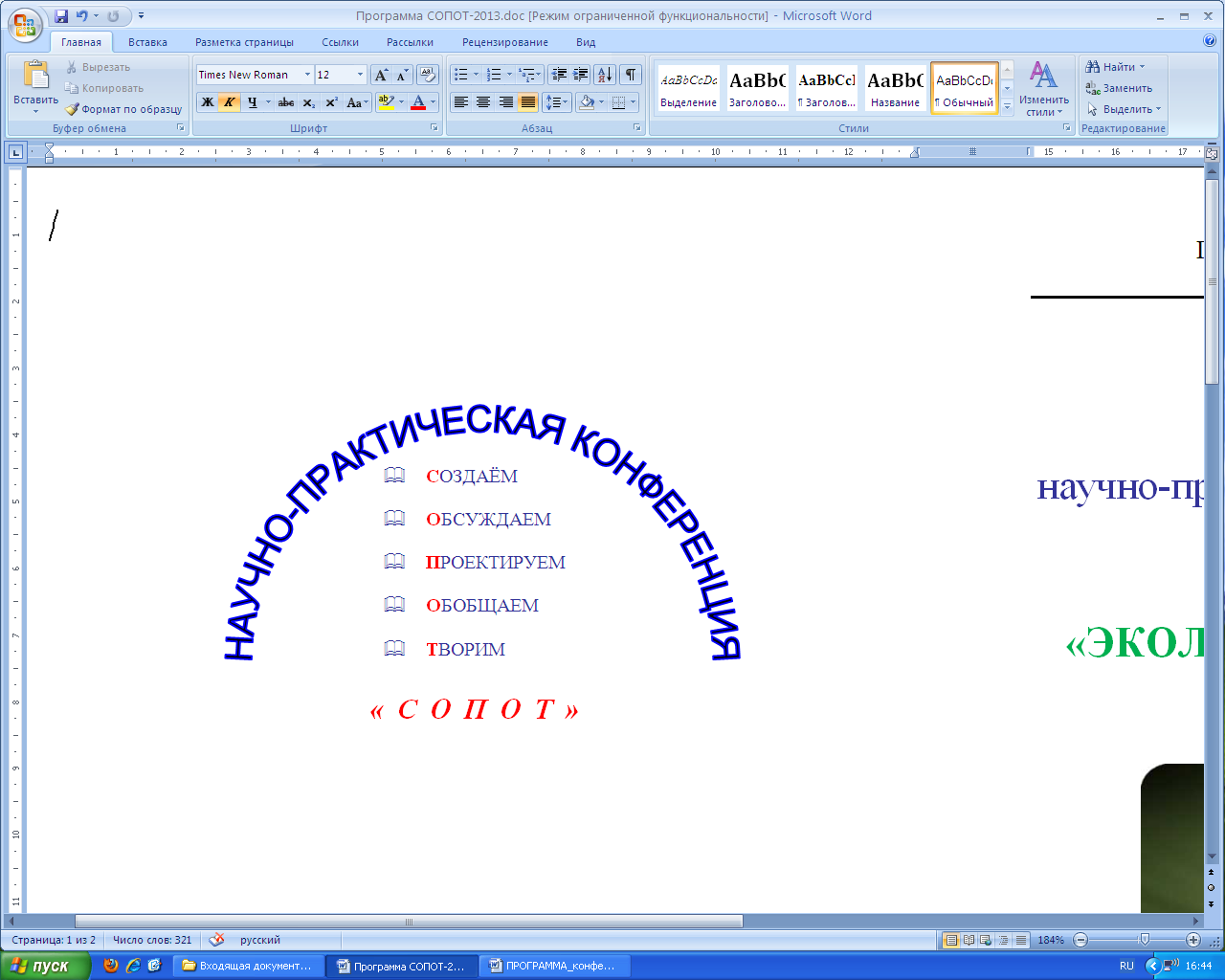 Главным лейтмотивом конференции стала проблема формирования общественного сознания для устойчивого развития экологической культуры  и понимания каждым человеком важности его личной роли в сохранении жизни на Земле.
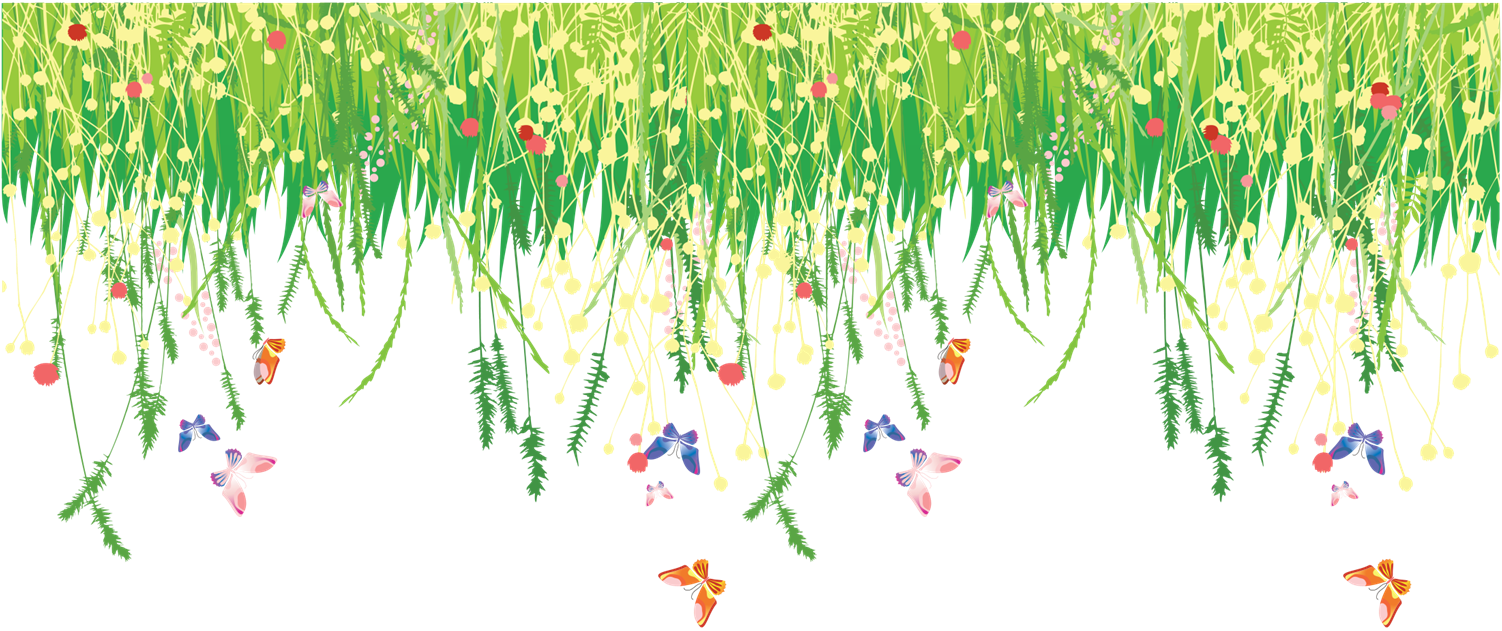 Всего на конференцию  представлено 89 исследовательских работ и проектов, из которых 43 заслушаны на 4-х  секциях:

Промышленная экология, переработка отходов.
Социальная экология, экологический туризм, бездомные животные.
Экологическое образование, экологический менеджмент, мониторинг,  эко-дом.
Экология и здоровье человека.
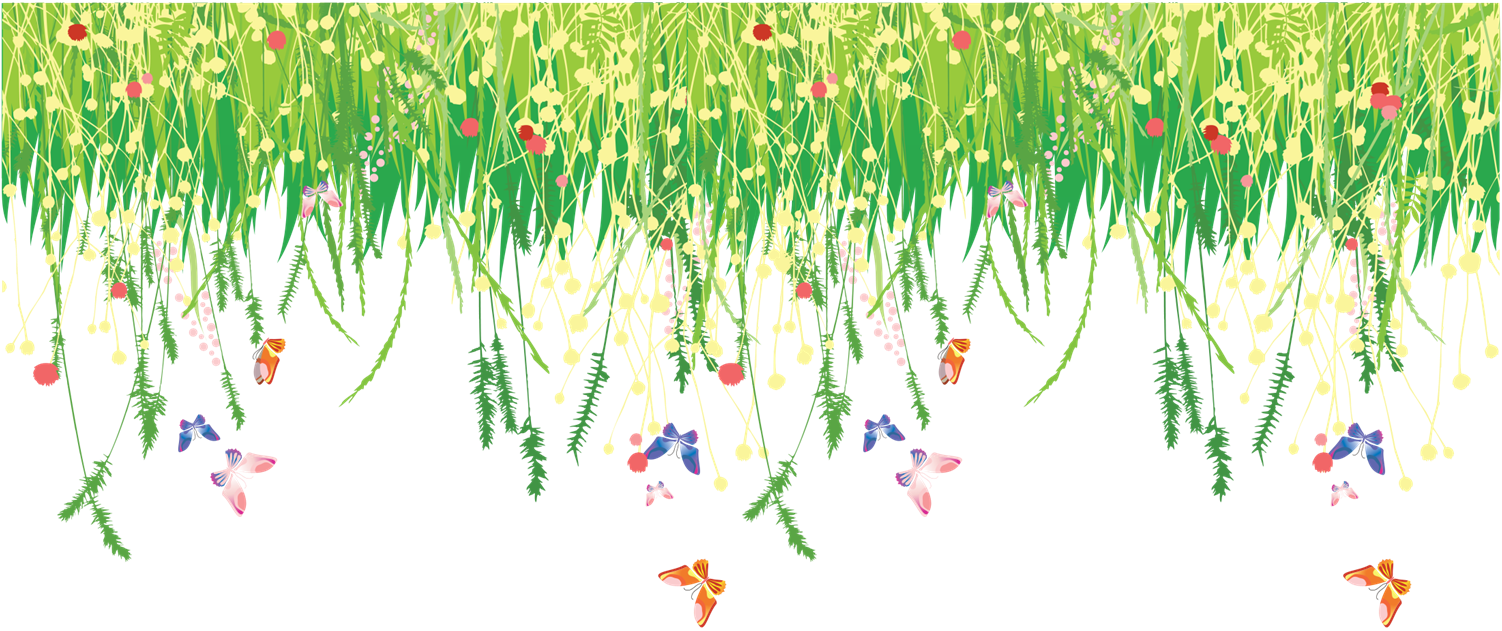 ЛАУРЕАТЫ
По оценкам экспертов  17 лучших работ
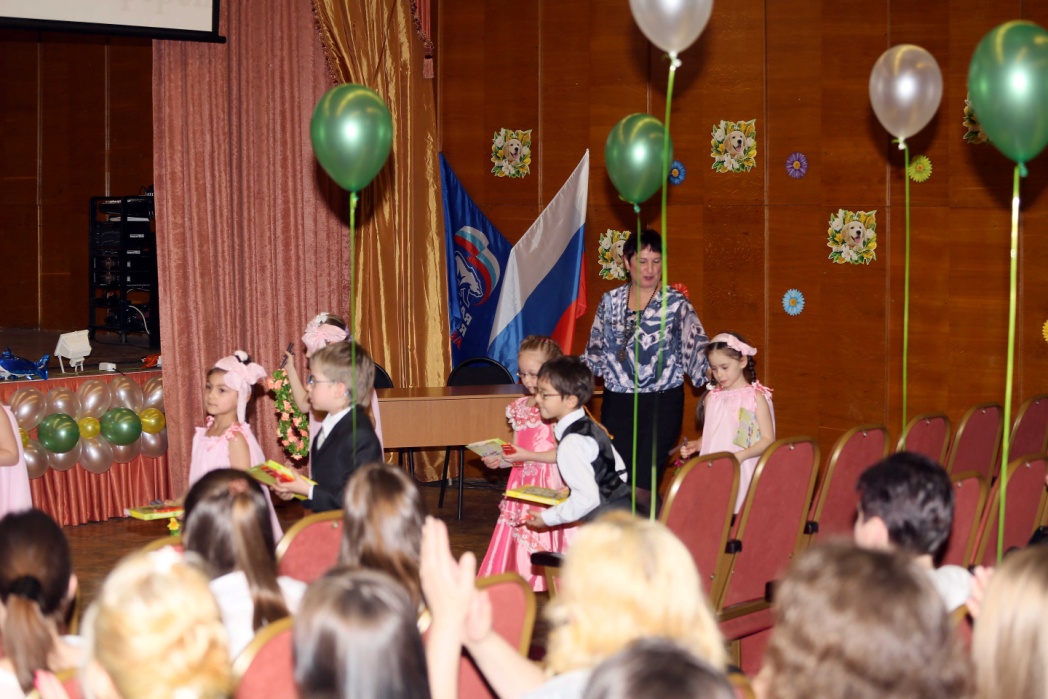 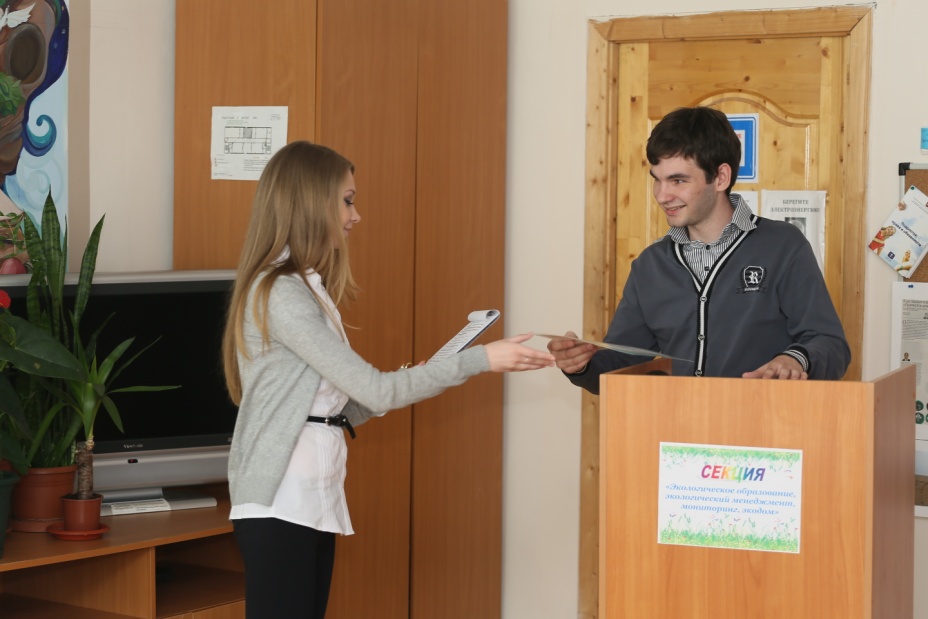 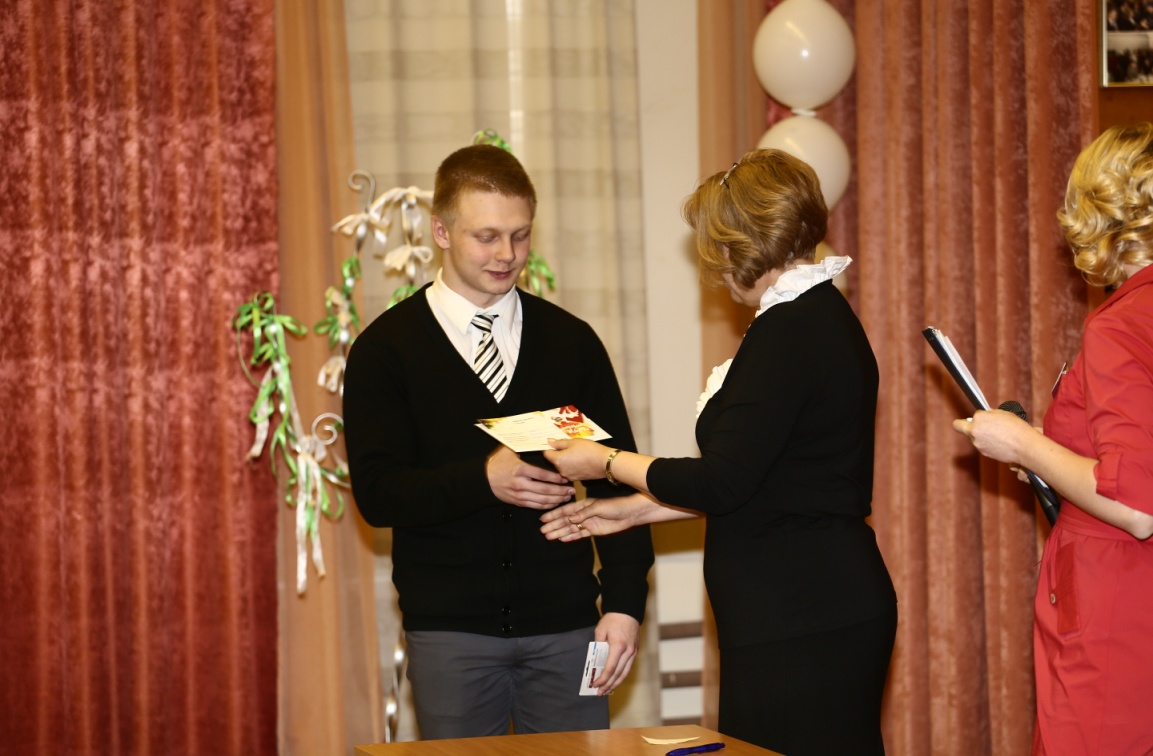 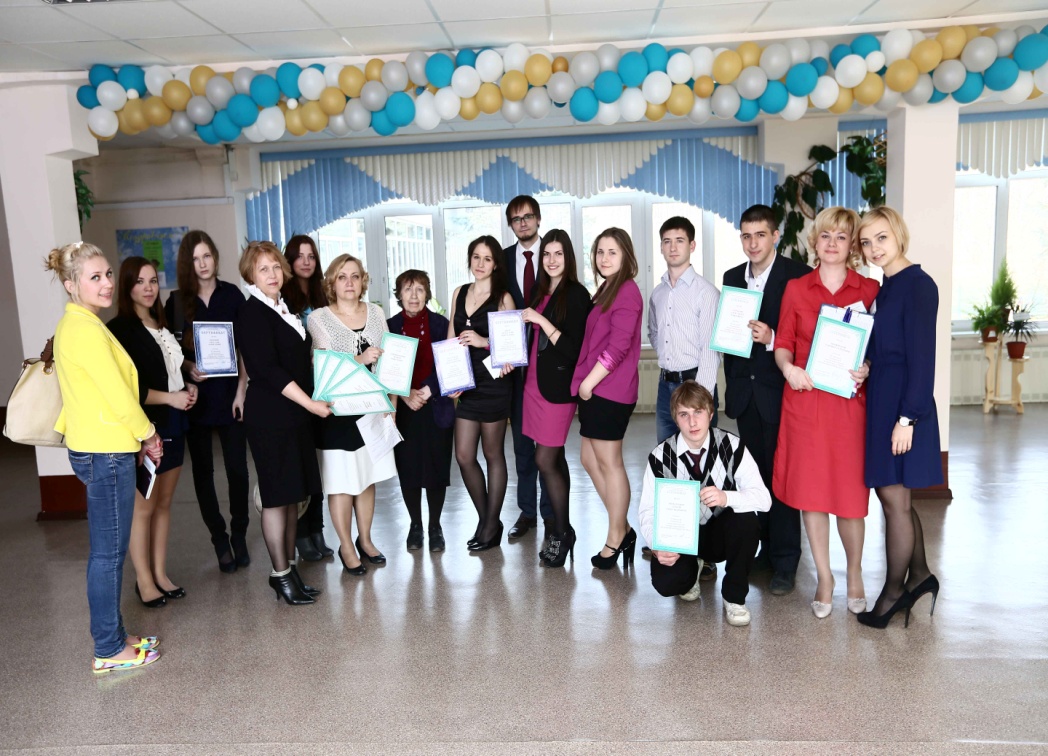 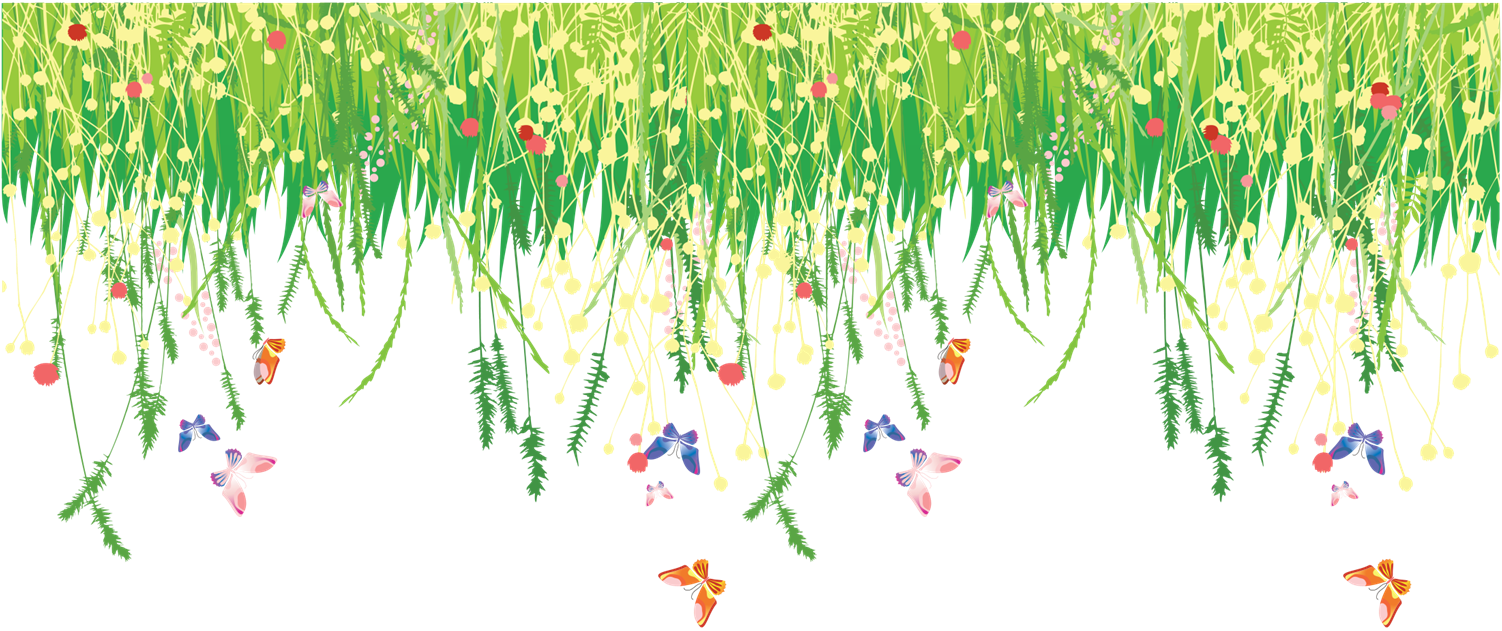 В рамках конференции проведены  Круглый стол по теме  «Экология языка – экология нравственности»,  фотовыставка «Экология и мы», представлено творческое выступление студентов-дизайнеров «Экология и мода» и подведены итоги акций: «Банк студенческих эко-идей», «Зеленый колледж».
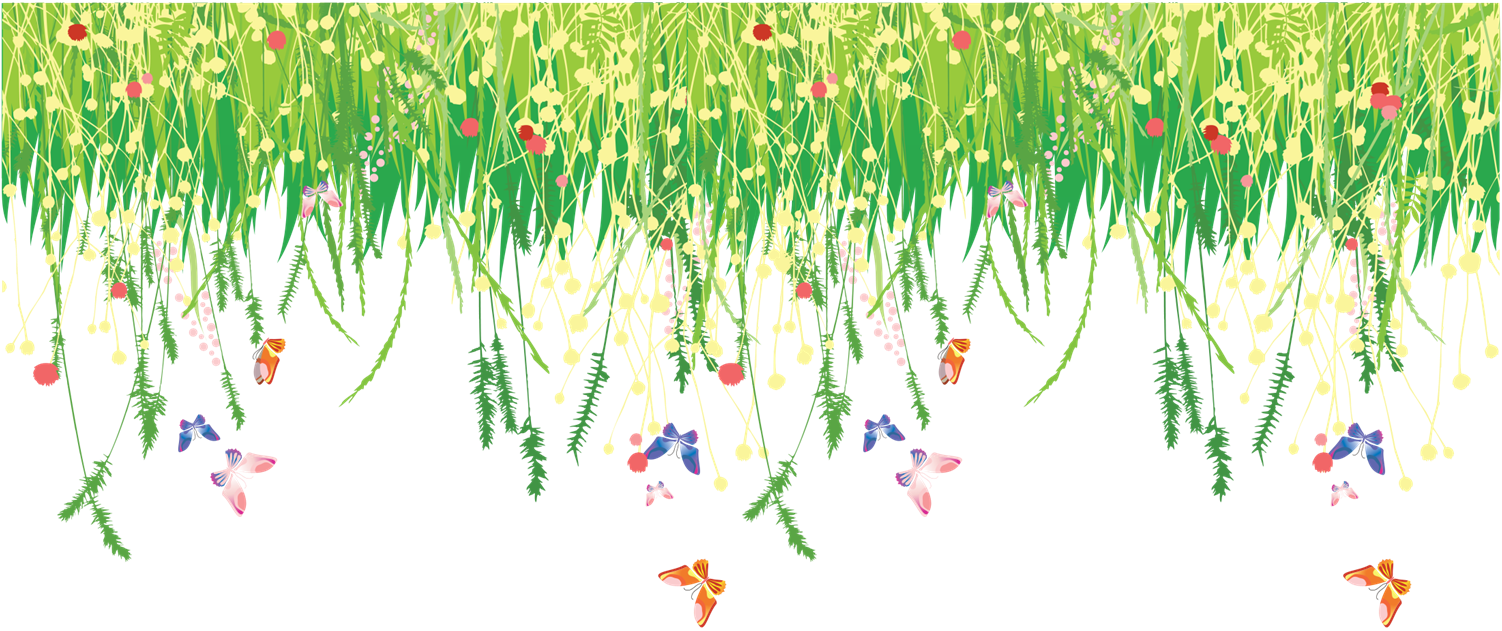 ЛУЧШИЕ РАБОТЫ ( ЛАУРЕАТЫ)
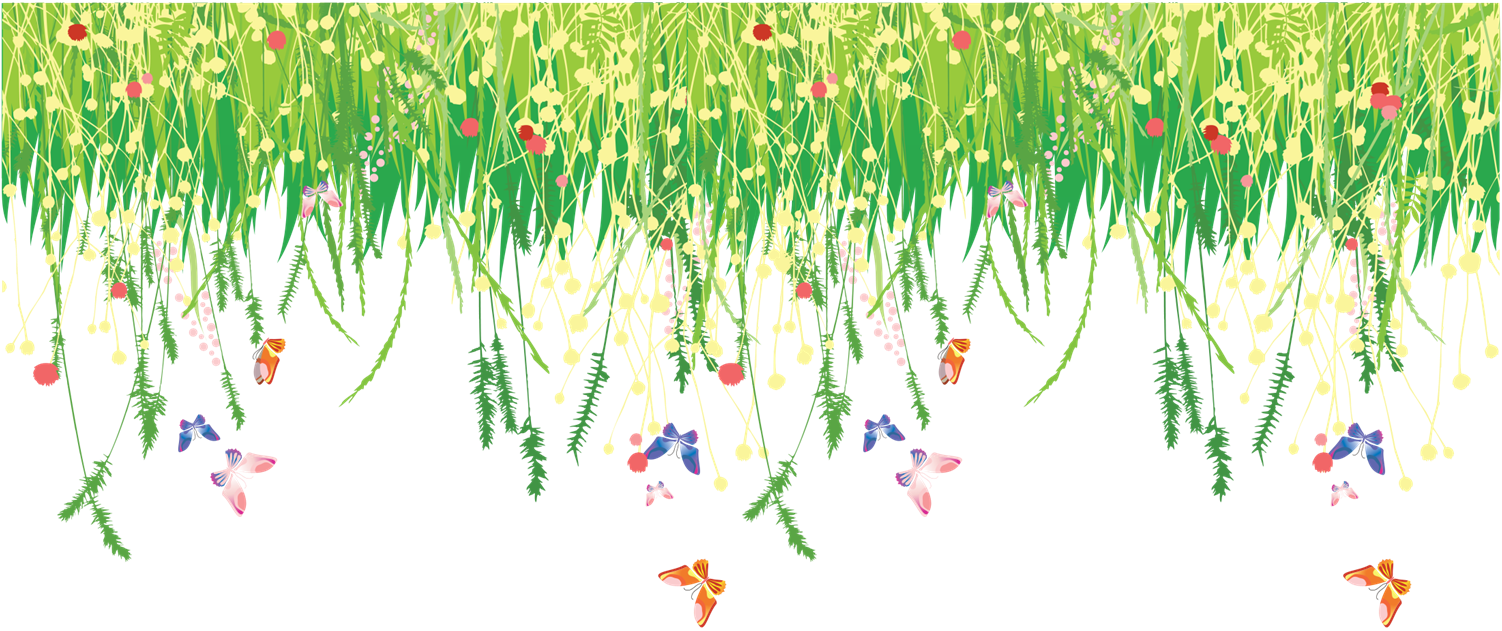 ЛУЧШИЕ РАБОТЫ ( ЛАУРЕАТЫ)
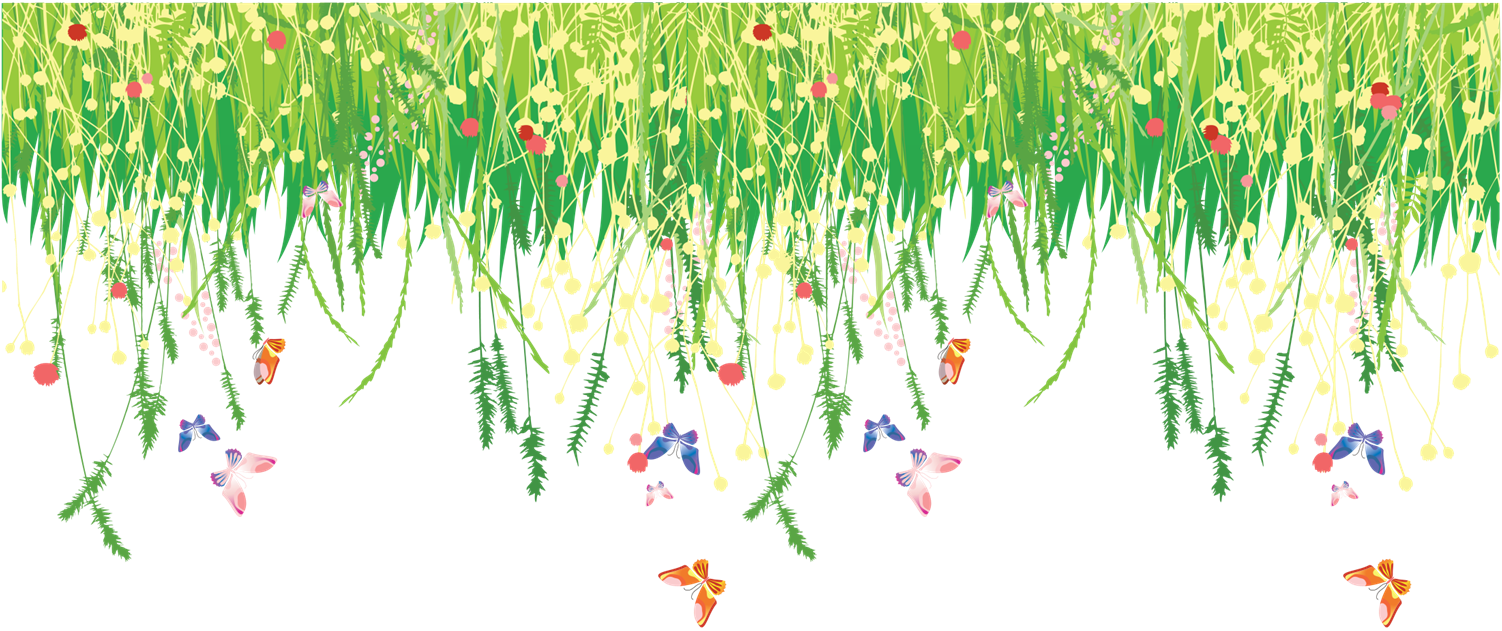 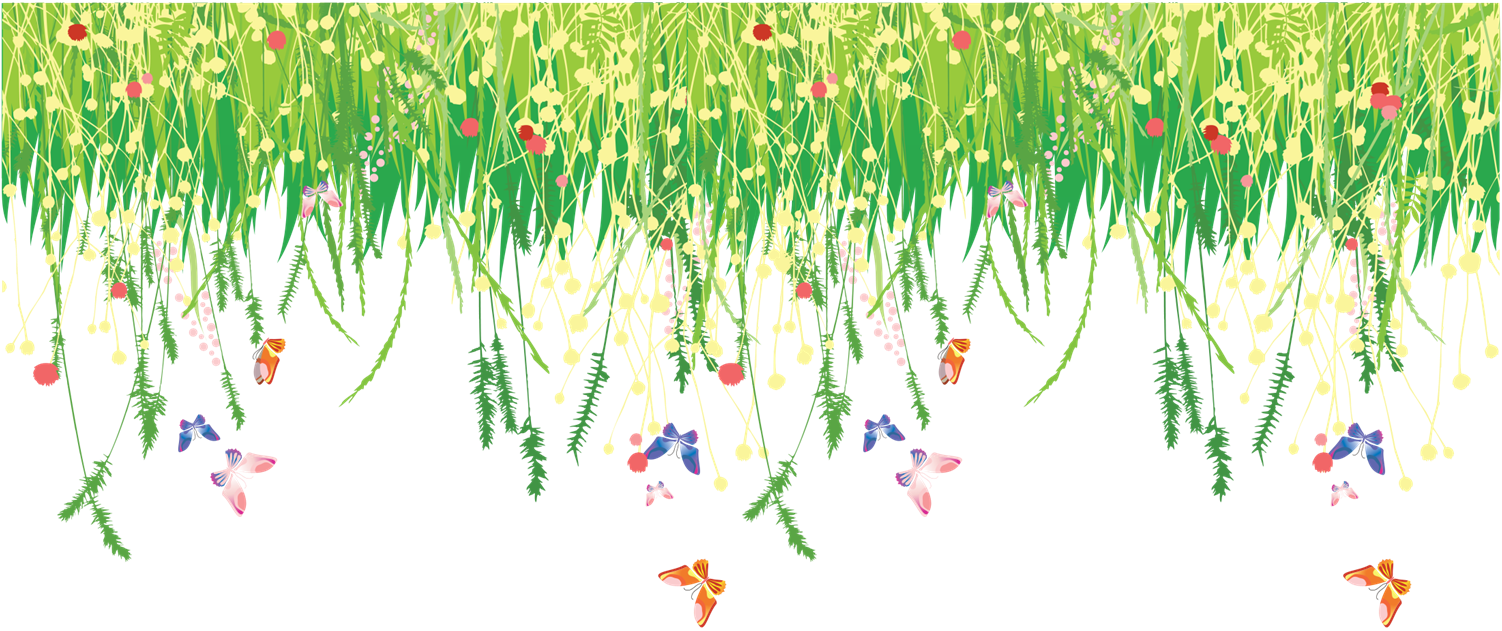 ЗАКЛЮЧЕНИЕ

Значение учения В.И. Вернадского о ноосфере состоит в том, что он впервые осознал и попытался осуществить синтез естественных и общественных наук при изучении глобальной деятельности человека, перестраивающего окружающую среду. 

Экологическая обстановка в мировом масштабе прямо пропорциональна уровню экологической культуры общества и находится в прямой зависимости от экологического образования. Таким образом, от состояния экологического образования и культуры зависит вопрос выживания человечества: сможет ли человек выработать механизмы «био-сферосовместимости».
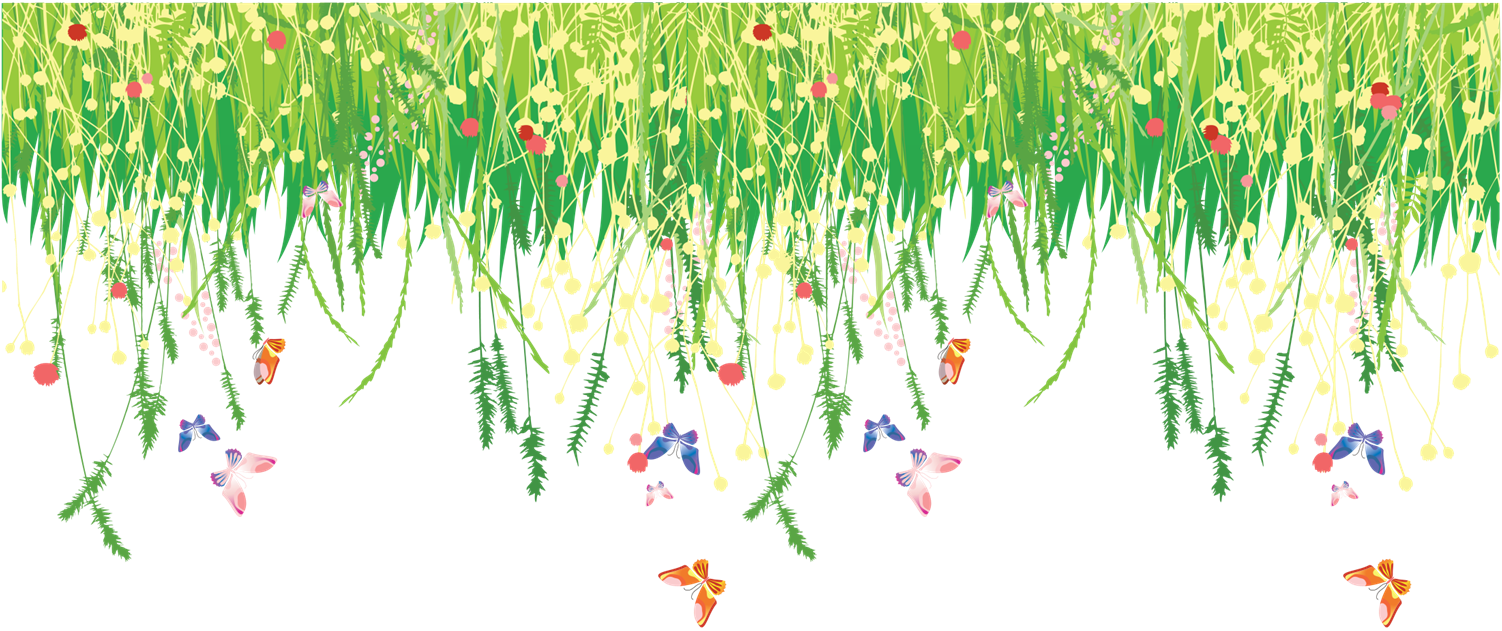 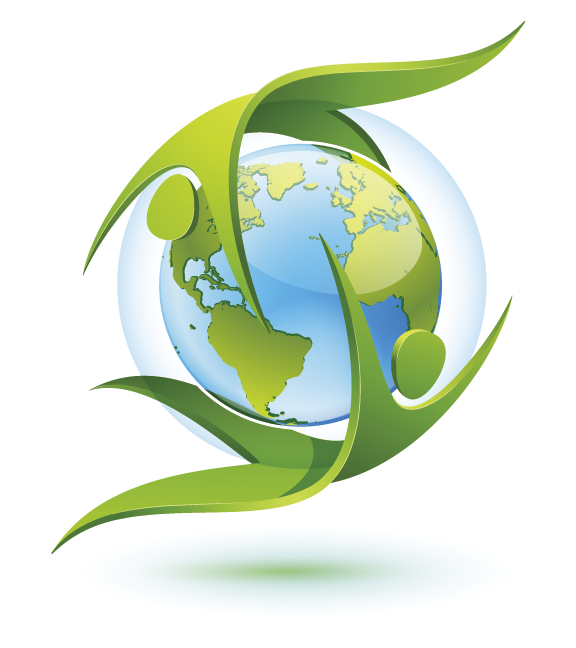 Экология 
начинается
 с нас!
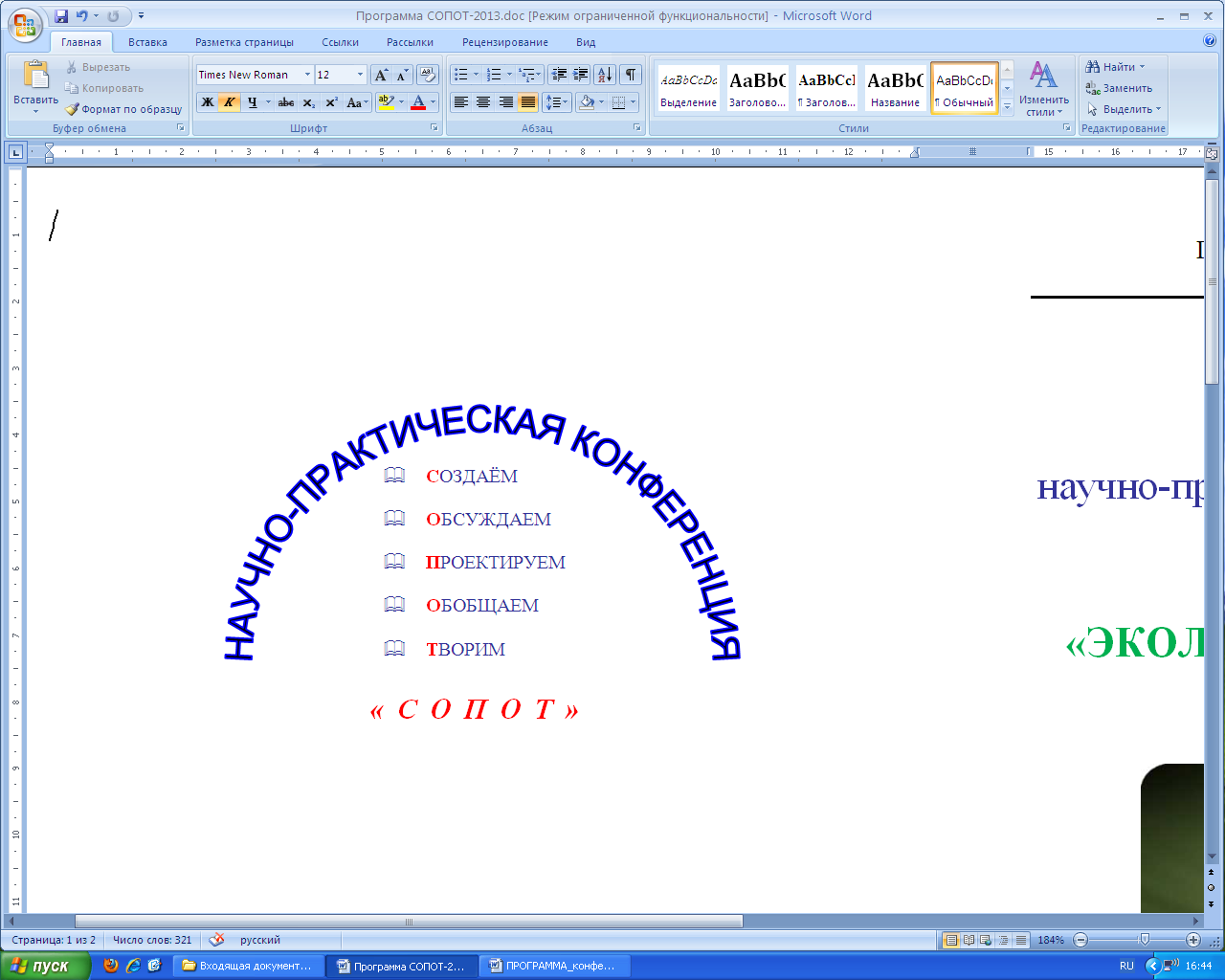